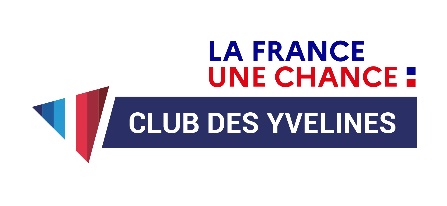 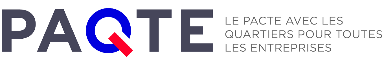 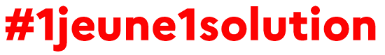 Les Matinales de l’inclusion 

Troubles psychiques et emploi
Clés de lecture pour accompagner les collaborateurs en situation de handicap psychique

26 Janvier 2021
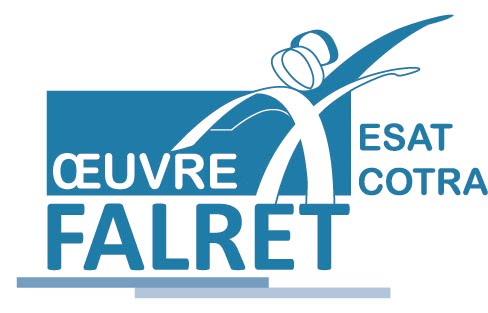 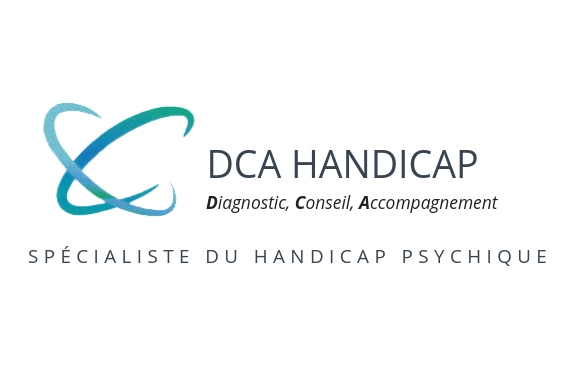 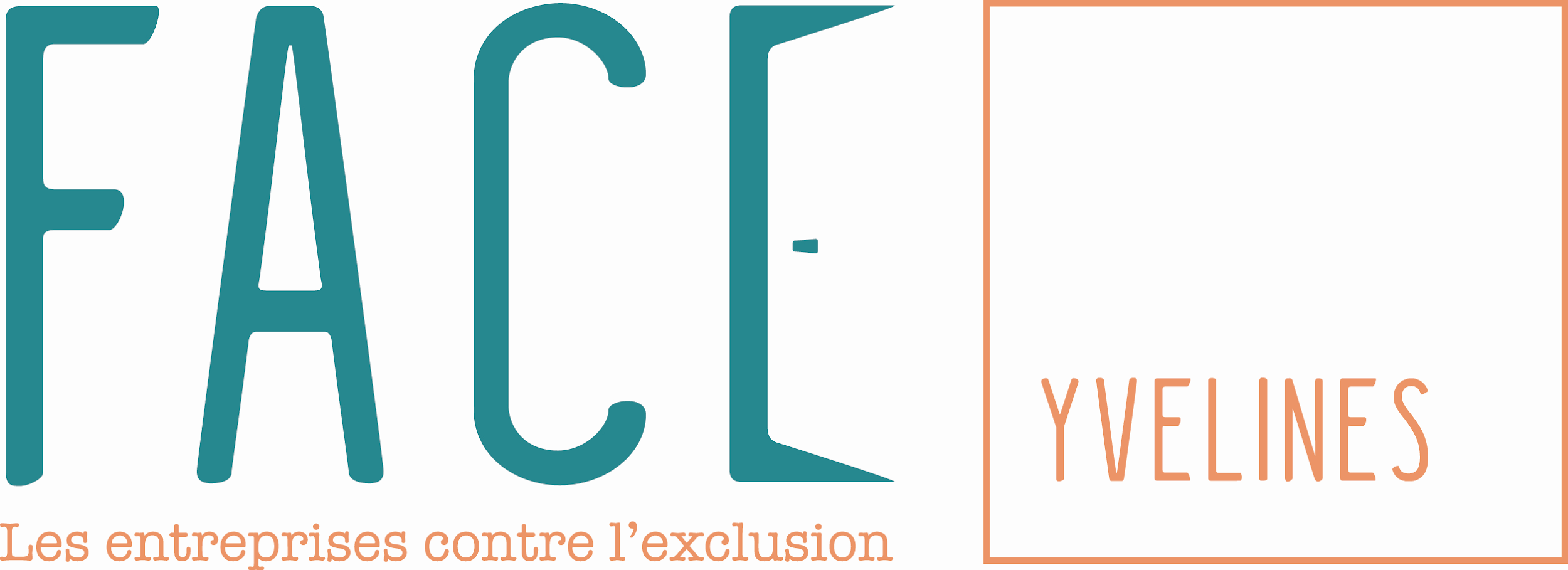 La France, une chance.
Club des Yvelines
Une démarche gouvernementale
Pour développer et renforcer l’inclusion dans l’emploi et favoriser l’insertion professionnelle des publics les plus éloignés du marché du travail. 

Au sein de laquelle l’Entreprise joue un rôle majeur aux côtés de l’Etat et des acteurs territoriaux.

Une mobilisation volontaire des entreprises : choix libre des mesures et de publics
Un réseau d’acteurs engagés
Un volet territorial 
mobiliser 10 000 entreprises 
(PME, ETI, filiales de grandes entreprises)
Un volet national  
mobiliser 100 grandes entreprises
Un club national animé par le Haut-Commissariat à l’Emploi et l’Engagement des Entreprises
Des clubs départementaux 
Avec le soutien de la Préfecture et la Direccte 
En partenariat avec les réseaux d’entreprises 
En interaction avec les acteurs publics, associatifs…
14 thématiques proposées
1. Stages de 3eme pour les jeunes de QPV
8. Recrutement dans le cadre de l’expérimentation 
« Emplois francs »
9. Accompagnement et recrutement de réfugiés (programme Hope, etc.)
2. Contribution à l’orientation et aux « parcours avenir » de découverte de l’entreprise
10. Formation et insertion dans l’emploi de personnes (dont jeunes) placées sous main de justice
3. Accès de tous les jeunes à l’apprentissage et à l’alternance
11. Mise en place de démarches innovantes en faveur de « l’emploi/inclusion »
4. Réalisation de parrainages
12. Participation au changement d’échelle dans l’offre d’insertion par l’économique (clauses sociales marchés publics, politiques d’achats responsables, etc.)
5. Accompagnement et recrutement de jeunes en parcours d’insertion (E2C, EPIDE, GJ…)
13. Mises en situation professionnelle, recrutement de personnes en parcours d’insertion ou issues de parcours d’insertion
6. Partenariats renforcés avec les réseaux de l’inclusion (accompagnement, formation, recrutement)
7. Accompagnement et recrutement de personnes handicapées
14. Engagements pour l’accès solidaire aux produits et services (alimentation, énergie, eau, etc.)
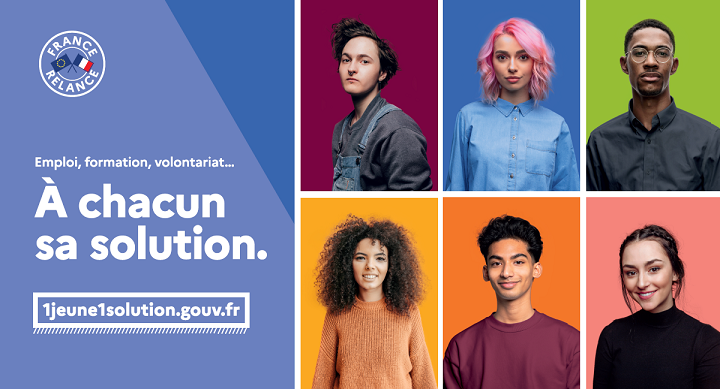 Le plan de relance
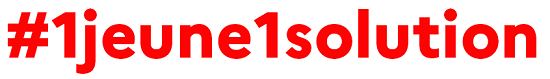 Accompagner les 16/25 ans pour construire leur avenir
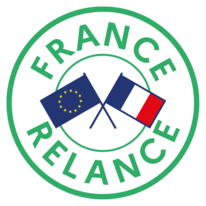 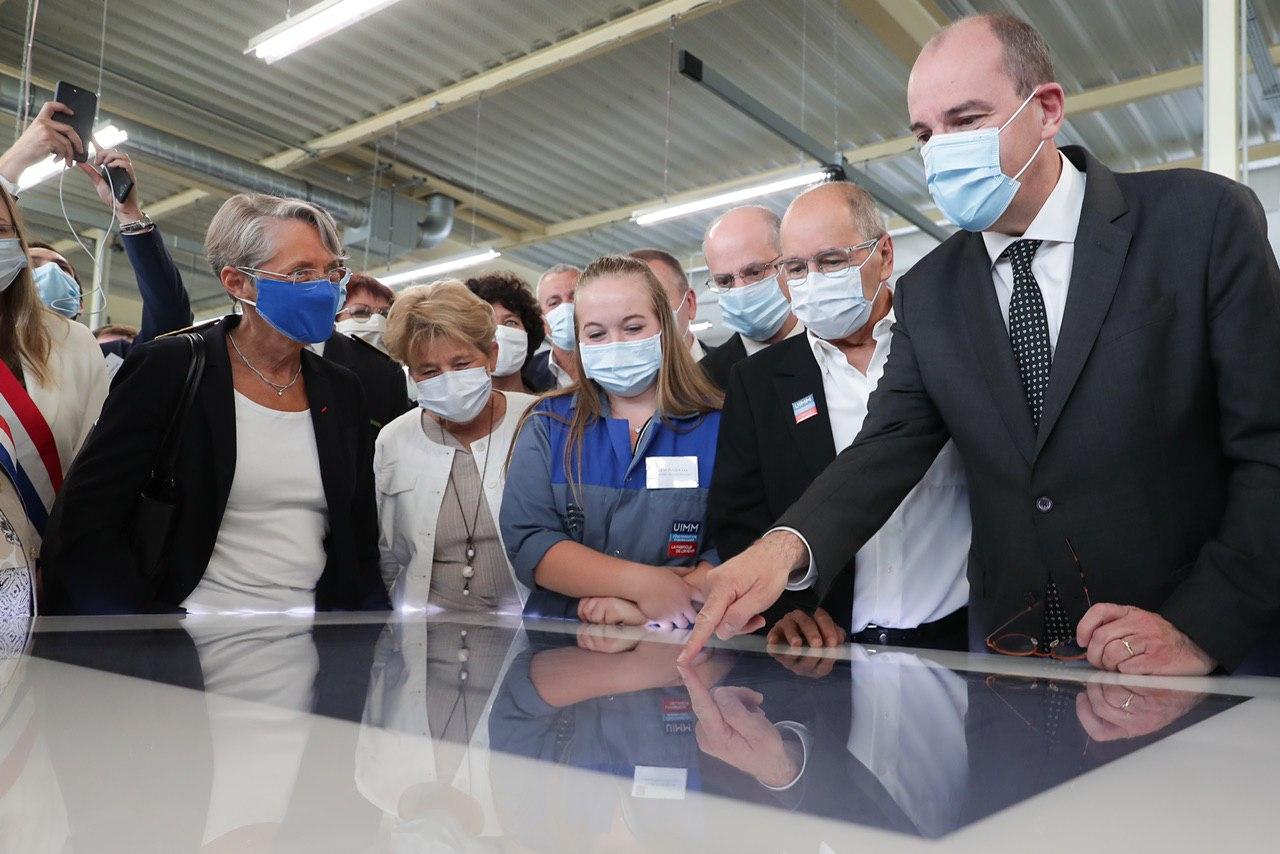 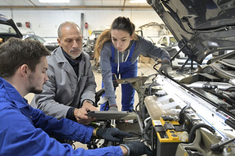 Faciliter l'entrée dans la vie professionnelle
Accompagner des jeunes 
éloignés de l'emploi en 
construisant des parcours 
d'insertion sur mesure
Orienter et former vers les secteurs et les métiers d'avenir
Penser et agir inclusif
C’est ouvrir le champ des possibles

Explorer des alternatives aux process traditionnels de recrutement, de formation, d’achats…
Les bénéfices de l’inclusion pour l’entreprise
Attirer et retenir de nouveaux talents
L’apprentissage des jeunes
Anticiper et diversifier les compétences
Découverte des métiers auprès des jeunes, accueil de stage de 3ème
Accéder à de nouveaux marchés et diversifier ses partenaires et fournisseurs
Les SIAE, ESAT et EA
Les bénéfices
de l’inclusion
Innover et se différencier
Parcours de préqualification pour des métiers en tension
Valoriser l’action des salariés et de l’entreprise
Le mécénat de compétences, 
le parrainage
Renforcer son ancrage territorial
Les QPV, les emplois francs
Taux de chômage est de 2 à 2,5 fois supérieur en QPV/reste du territoire
Pourquoi rejoindre le club de son département ?
Valoriser son image d’entreprise engagée

Renforcer son ancrage territorial

Partager des Bonnes Pratiques au sein du réseau d’entreprises inclusives

Bénéficier de l’appui des services de l’Etat et 
des services de l’emploi - #1Jeune1Solution : 6,7 millards €uros
FACE  Yvelines en quelques chiffres
1er Club de la Fondation AGIR CONTRE L’EXCLUSION à voir le jour en Ile-de-France en 1999 
3 champs d’actions : l’Education, l’Emploi, l’Entreprise
Près de 250 collaborateurs d’entreprises impliqués/an
	

	
	Depuis sa création :
10 000 bénéficiaires accompagnés
100 partenaires impliqués
2 000 collaborateurs d’entreprises engagés
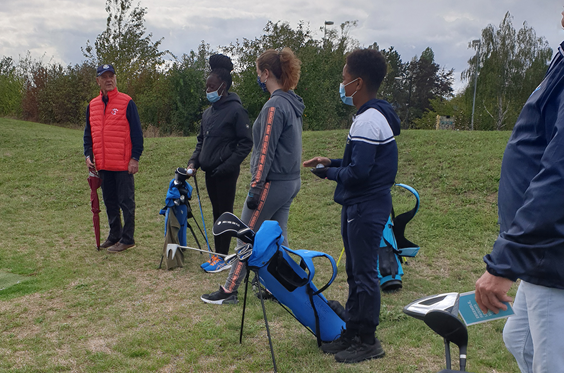 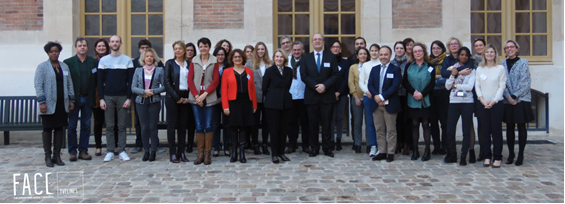 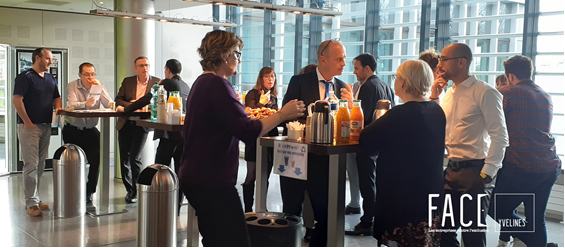 Le Club Animateur des Yvelines
Espace communautaire
Accompagnement des entreprises
Mise en relation
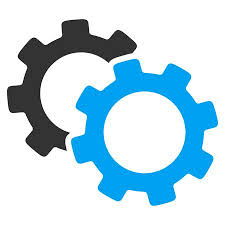 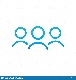 Animateur





* Les matinales de l’inclusion : EA/ESAT,  les SIAE, Emploi franc, CIE …
* Webinaires coanimés avec nos partenaires CCI, Pôle Emploi…
* Forums avec Pôle Emploi, 
* Afterwork avec la cpme
Facilitateur

* Accompagnement sur la mise en place de parrainage




* Métiers en tension, parcours de préqualification mécanicien véhicules industriels
 /Transdev
Connecteur

* Mise en contact entre des partenaires et les entreprises selon les besoins
* Mise en relation entre l’entreprise et un cfa et/ou un jeune en alternance
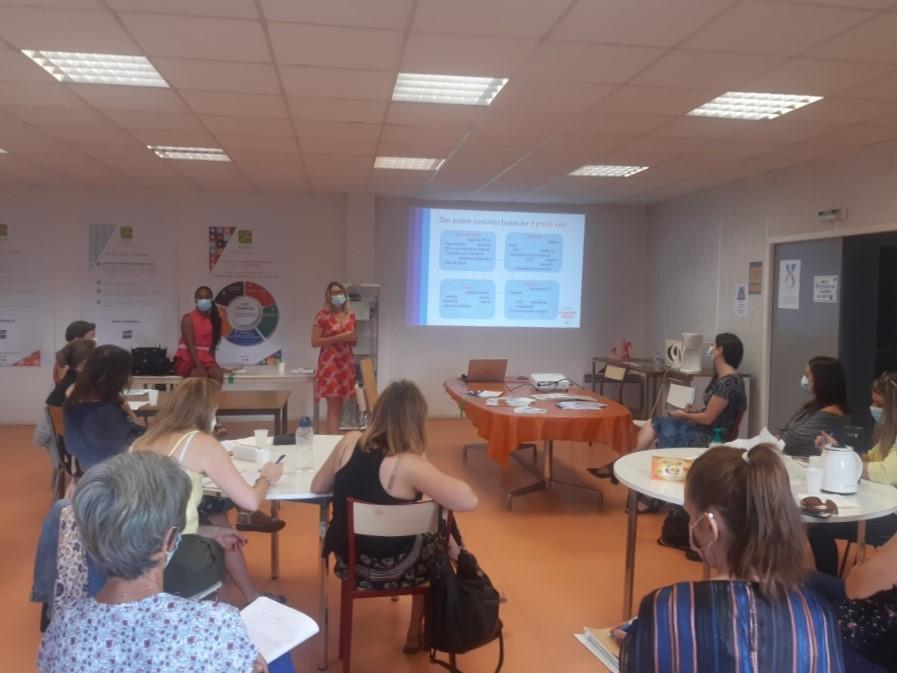 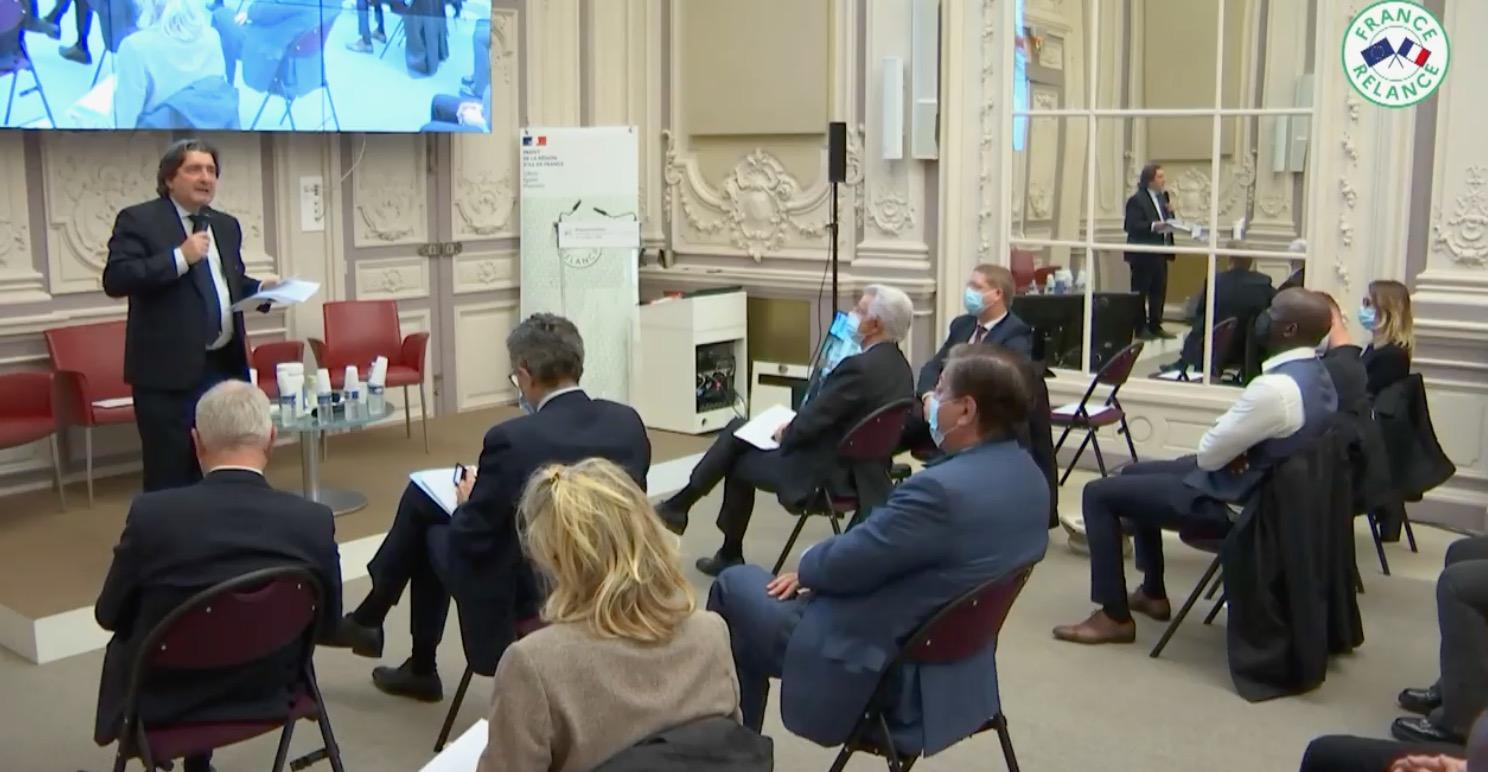 51 entreprises engagées
Coup d’envoi le 21 novembre 2019 avec 17 entreprises signataires
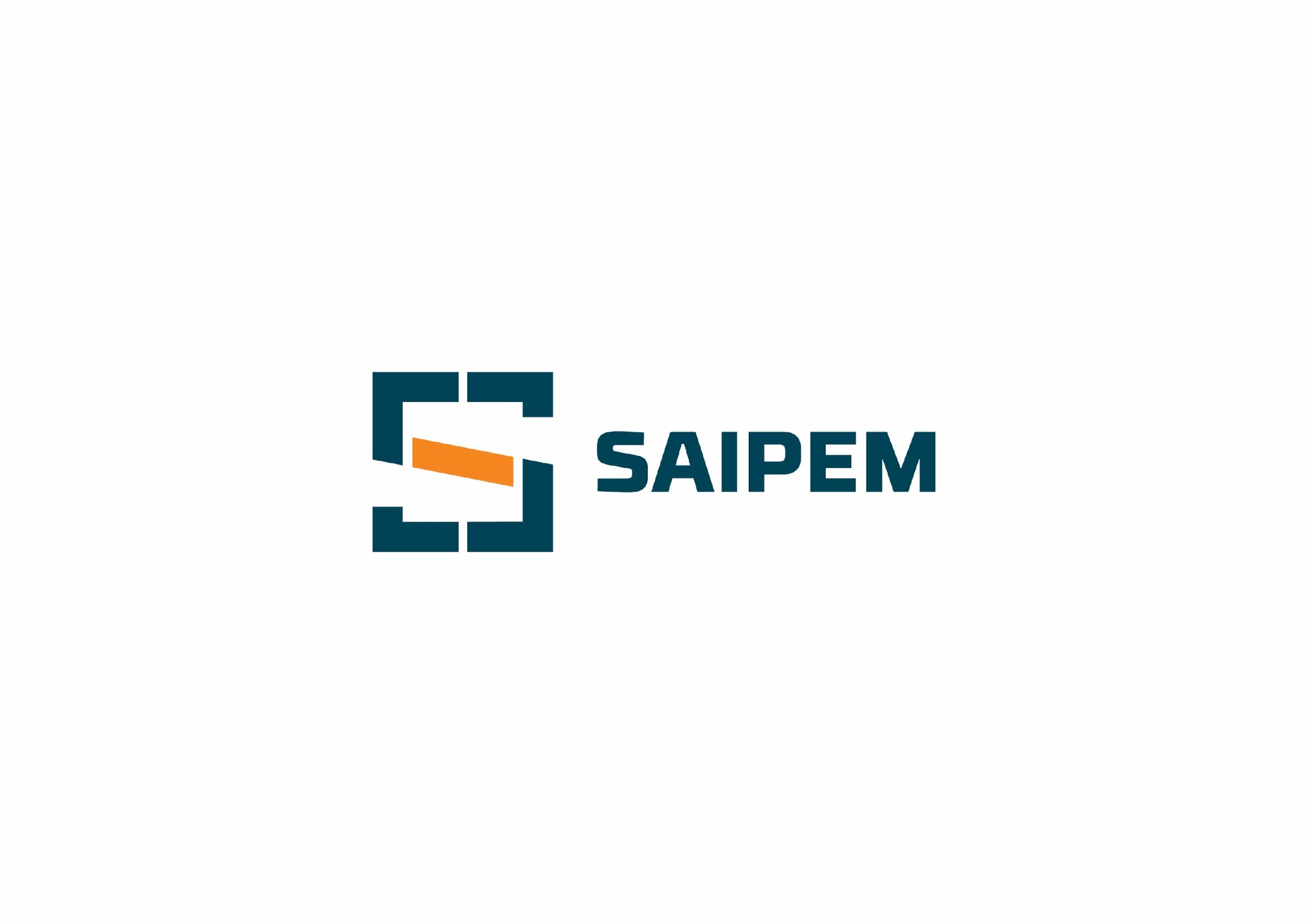 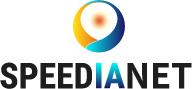 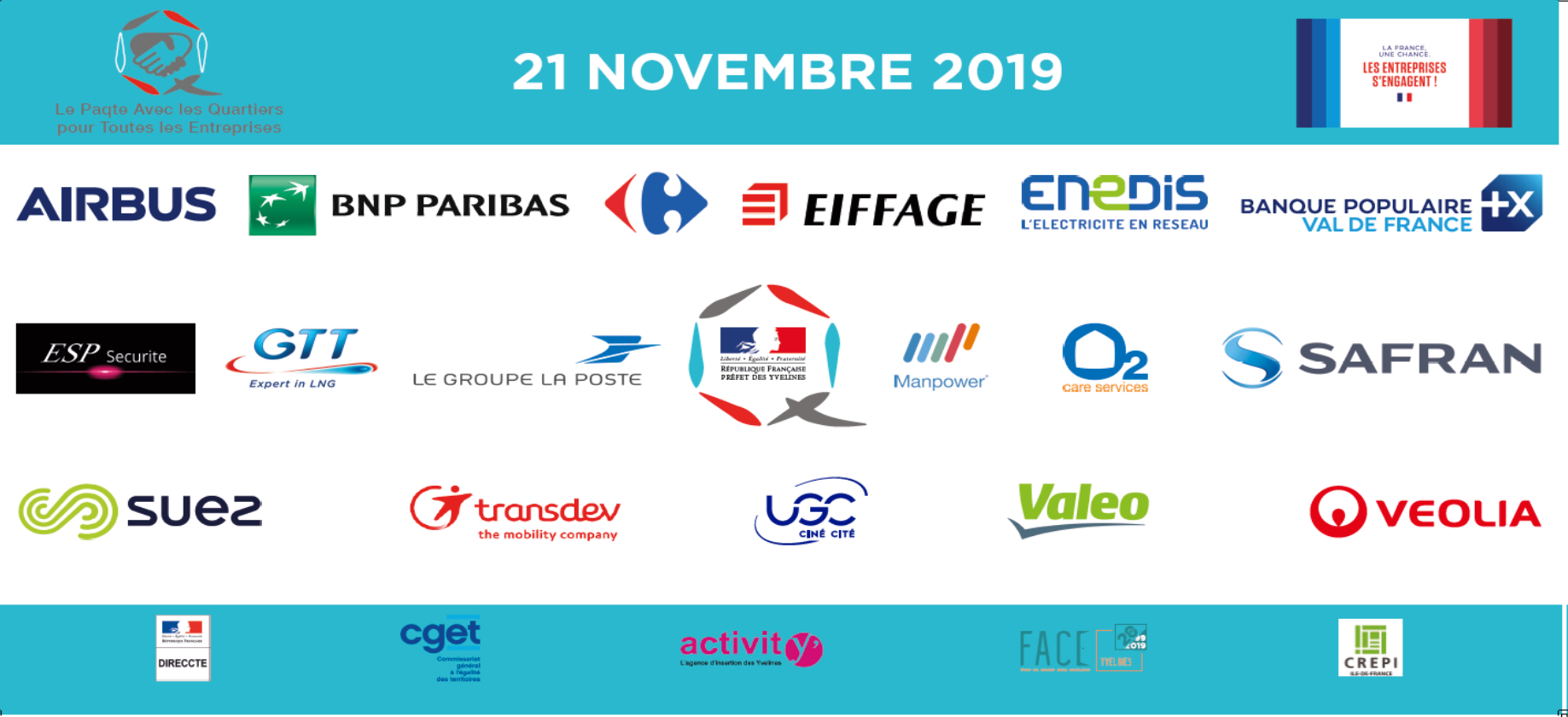 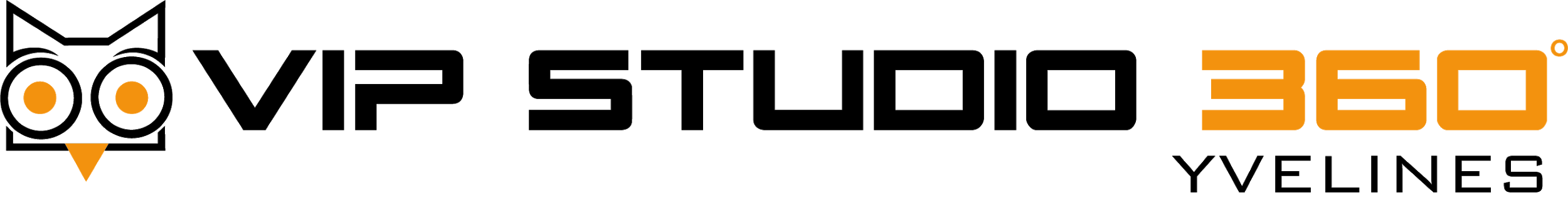 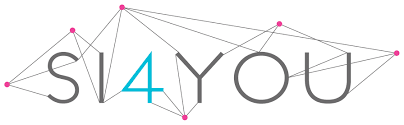 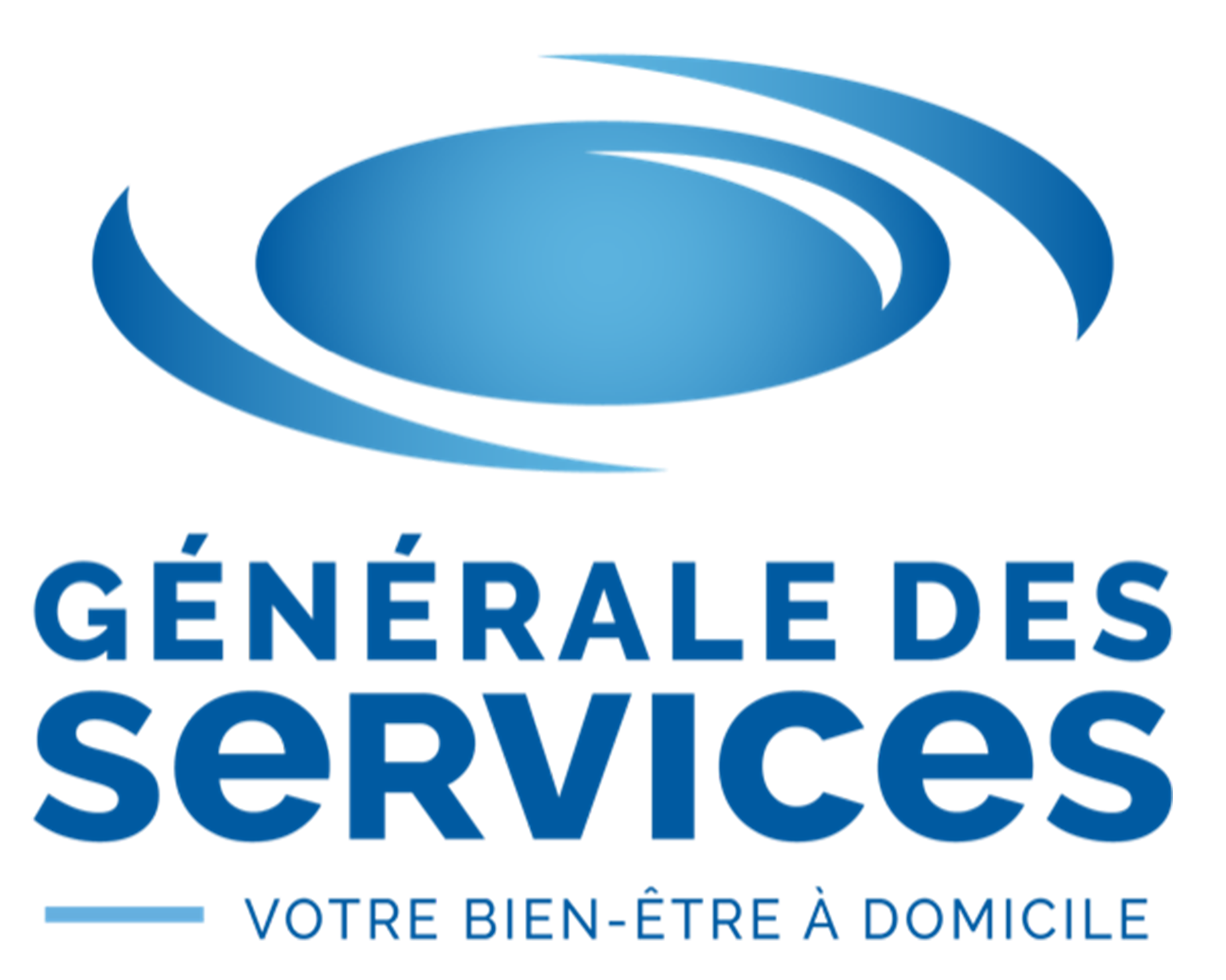 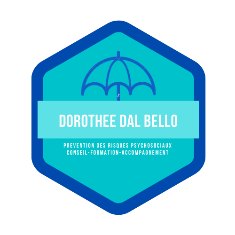 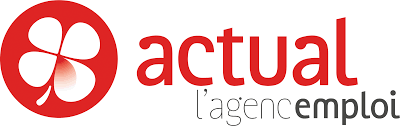 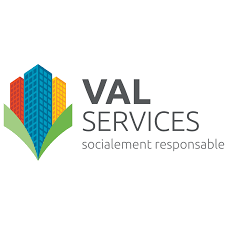 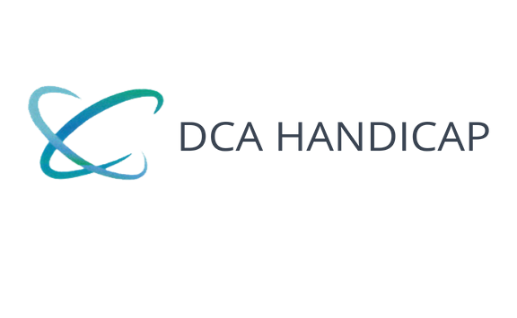 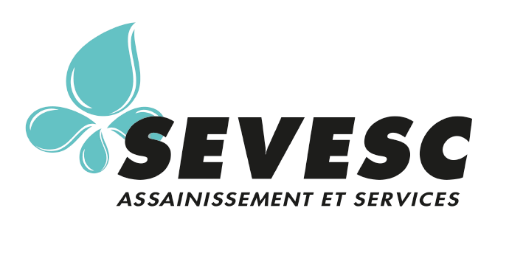 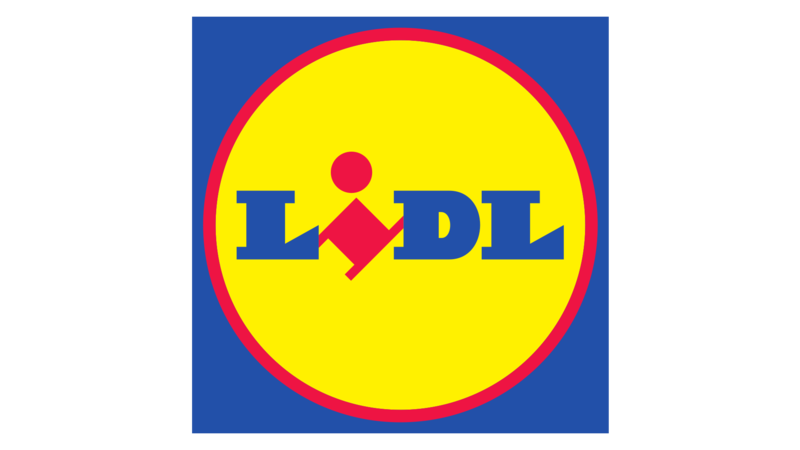 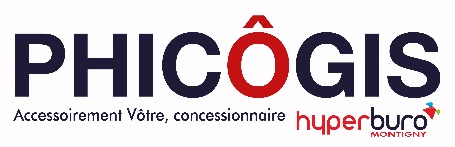 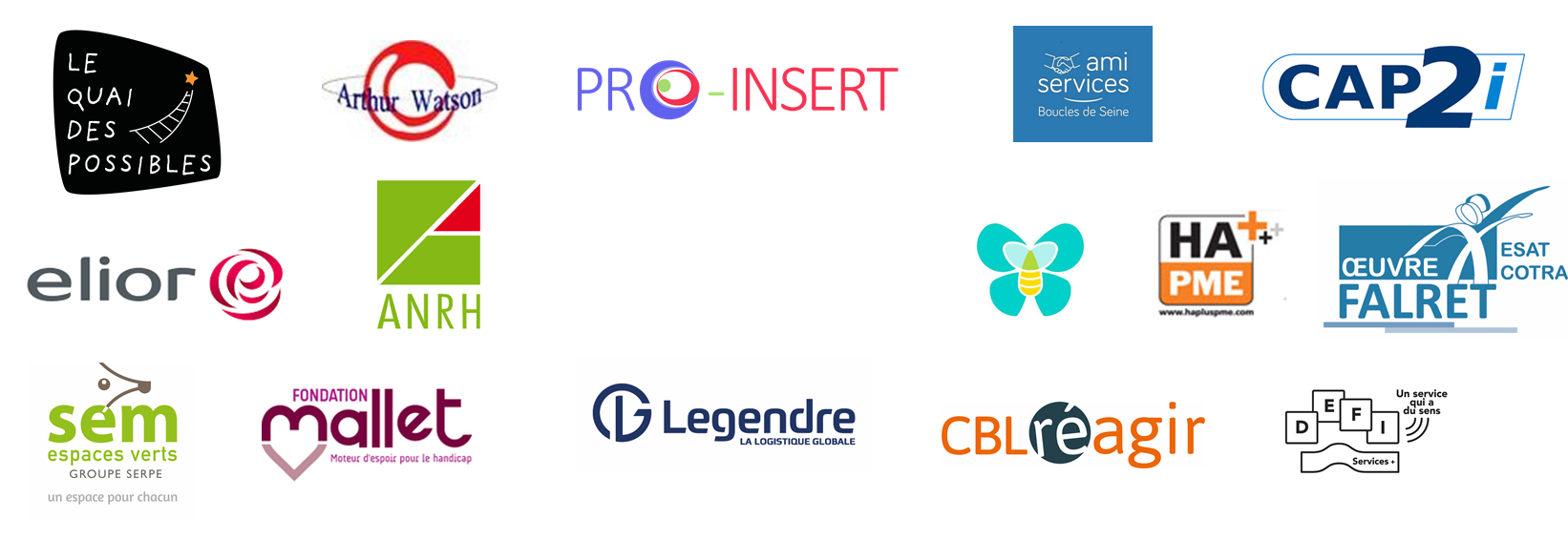 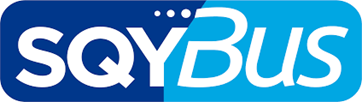 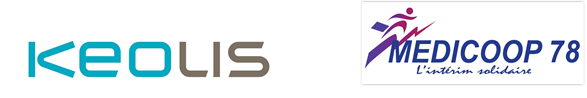 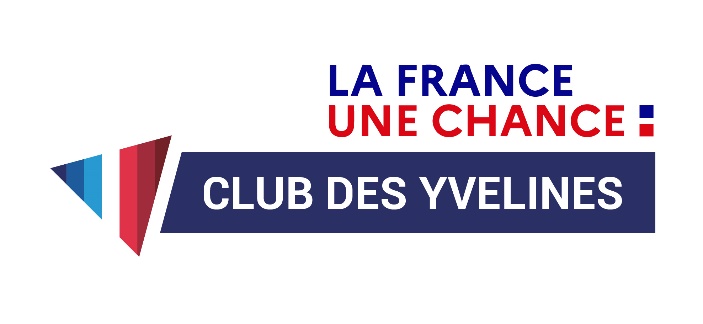 Contact
Simple et rapide, un formulaire d’engagement sur le site internet www.lesyvelines-unechance.fr


Une interlocutrice dédiée au sein de
	Laurence Hémédinger
	07 62 59 20 78
	l.hemedinger@fondationface.org
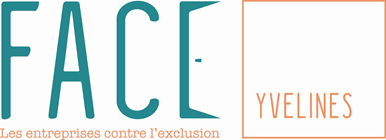 Troubles psychiques 
et emploi
Clés de lecture pour accompagner les collaborateurs en situation de handicap psychique
Qui sommes-nous ?
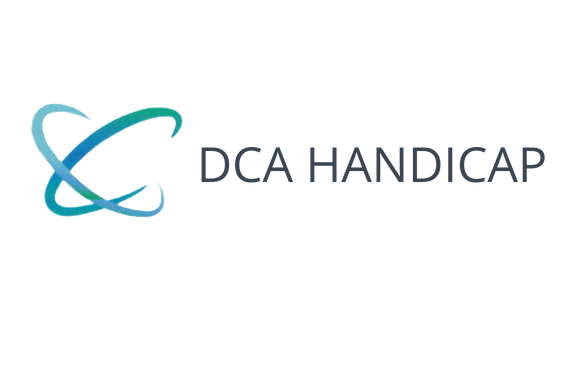 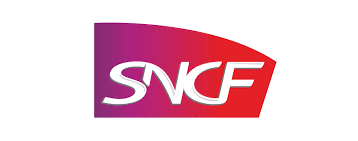 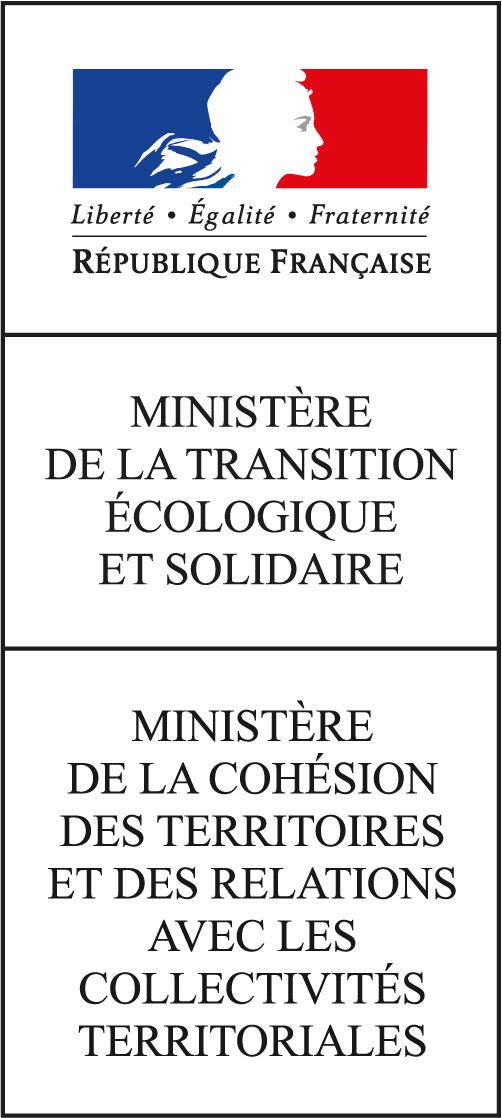 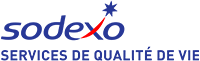 Cabinet de conseil, créé en 2015 spécialisé 
dans le handicap psychique en entreprise avec une équipe pluridisciplinaire (psychologues, spécialistes du maintien dans l’emploi, psychomotriciens…) qui intervient selon les situations.
Nos missions : 

Maintien dans l’emploi
Sensibilisations, formations
Coaching salariés, managers
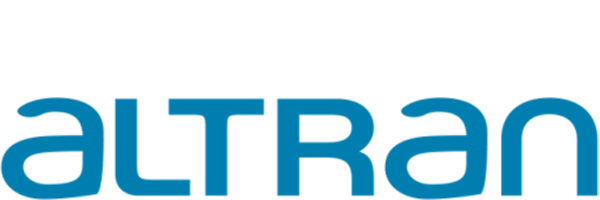 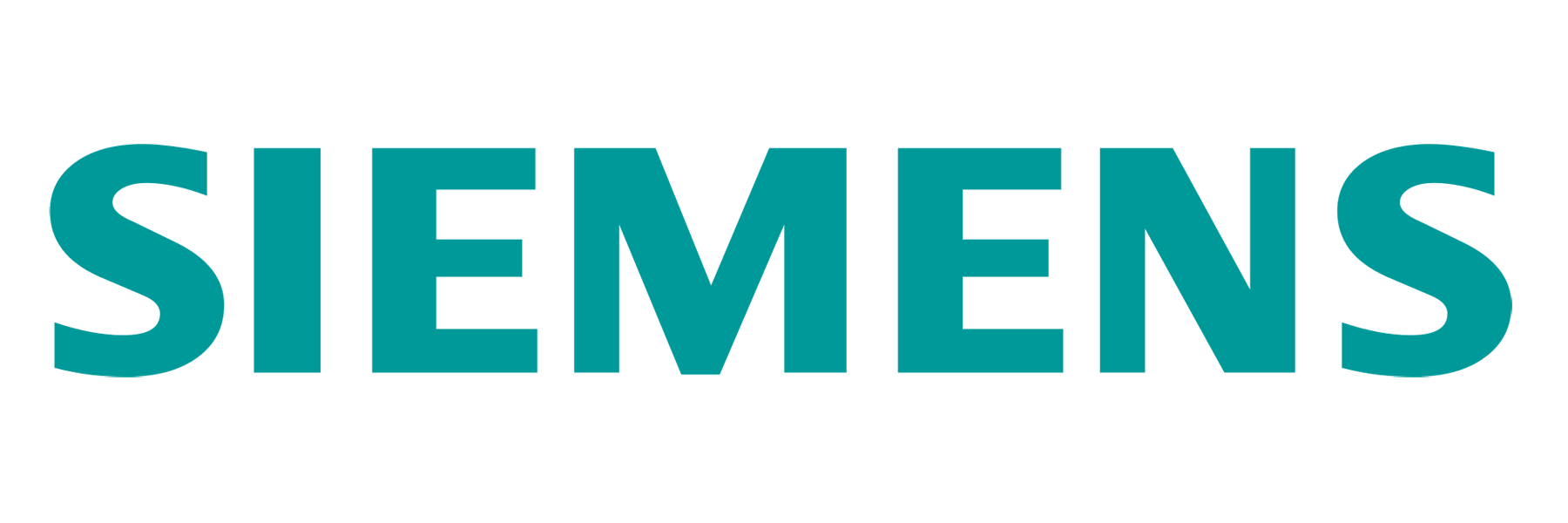 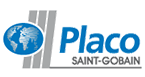 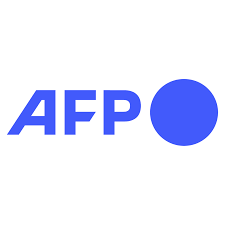 15
Managers en souffrance, salariés démunis 

Troubles psychiques et emploi

Comment accompagner ?
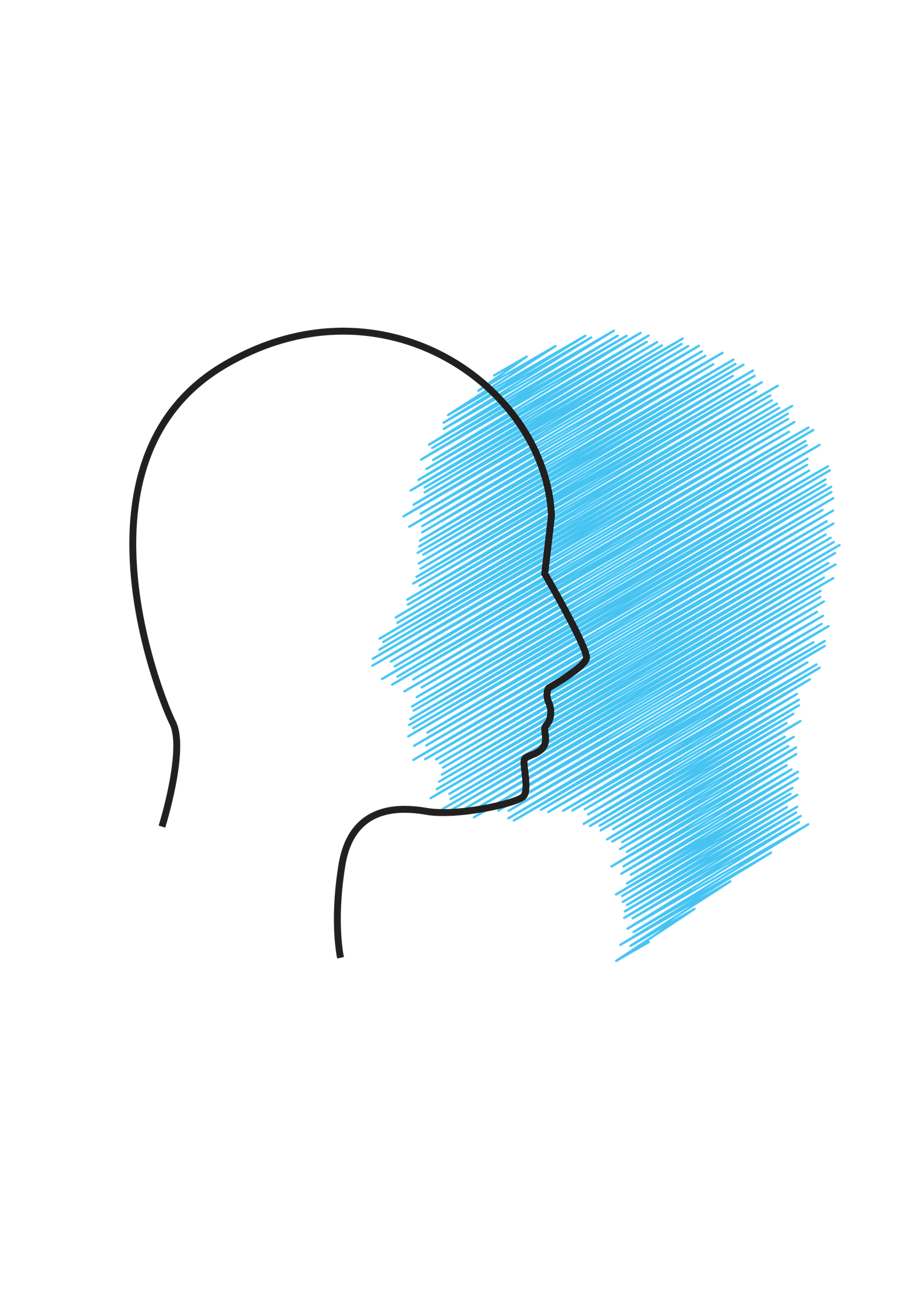 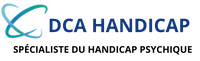 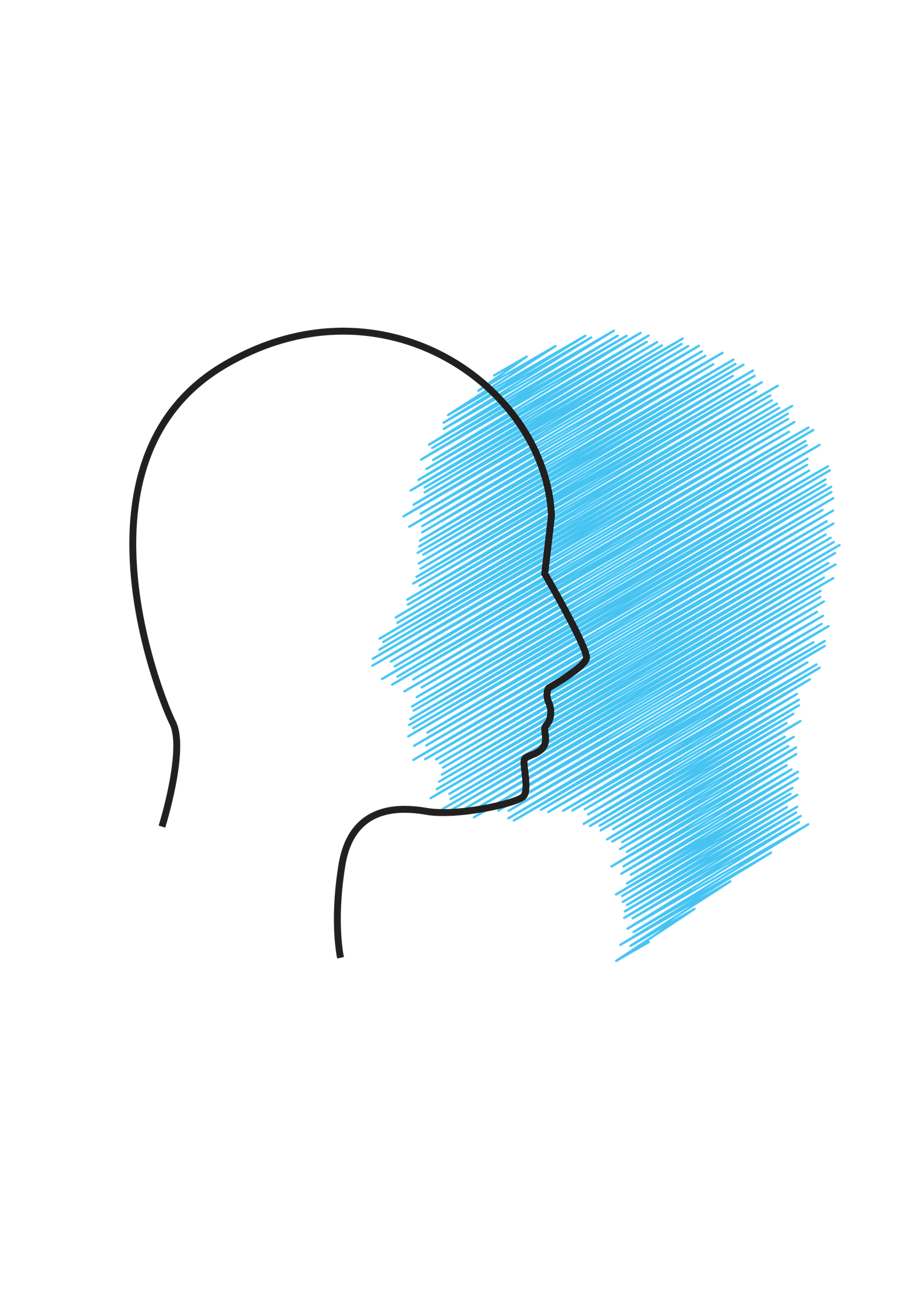 Les troubles psychiques prennent des formes différentes, variables et peuvent avoir un impact sur le travail.

Bien pris en compte dans l’entreprise, il permet de favoriser ou maintenir l’insertion professionnelle du salarié concerné.
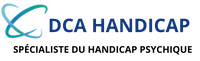 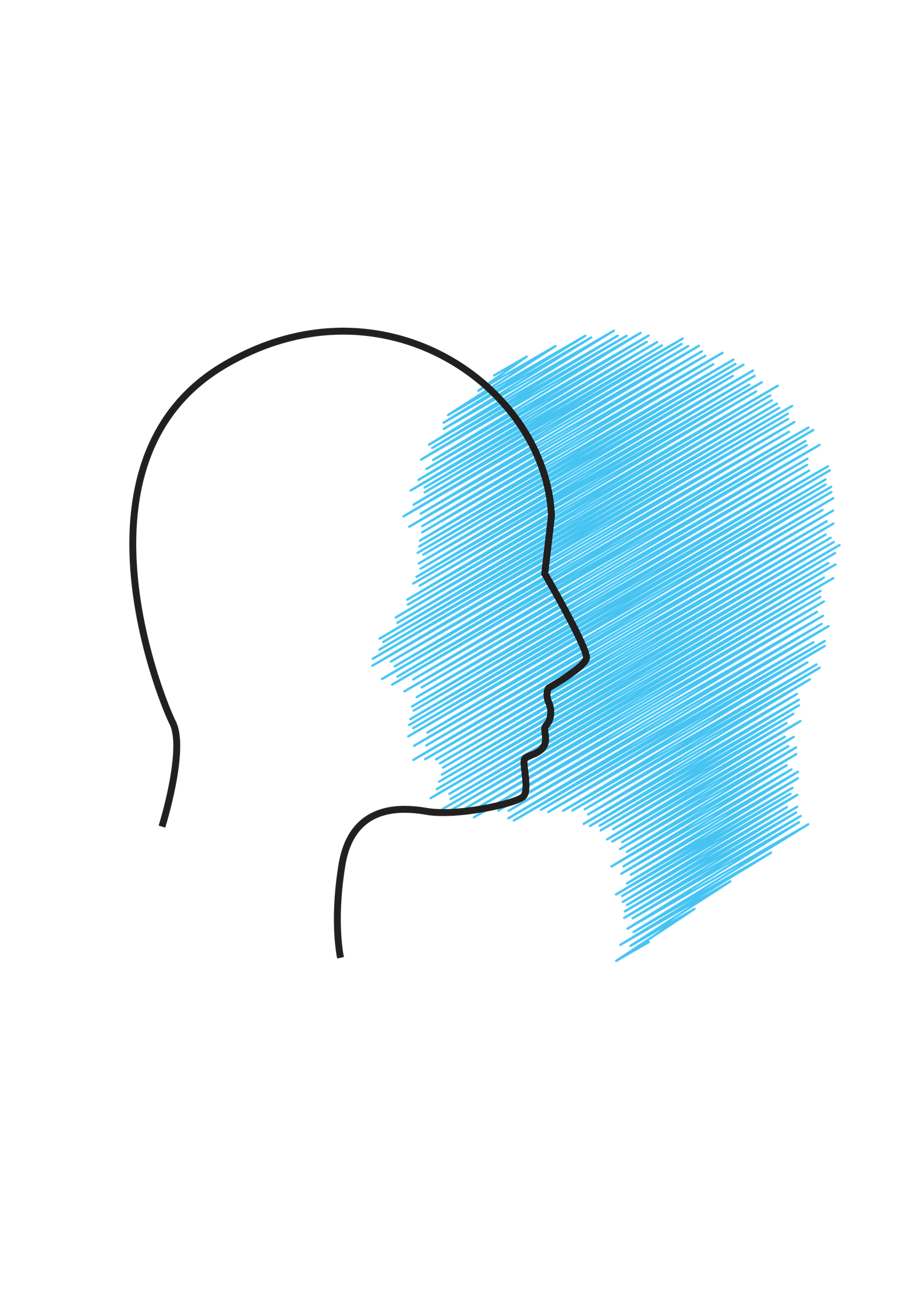 Quelques chiffres








Quelques chiffres
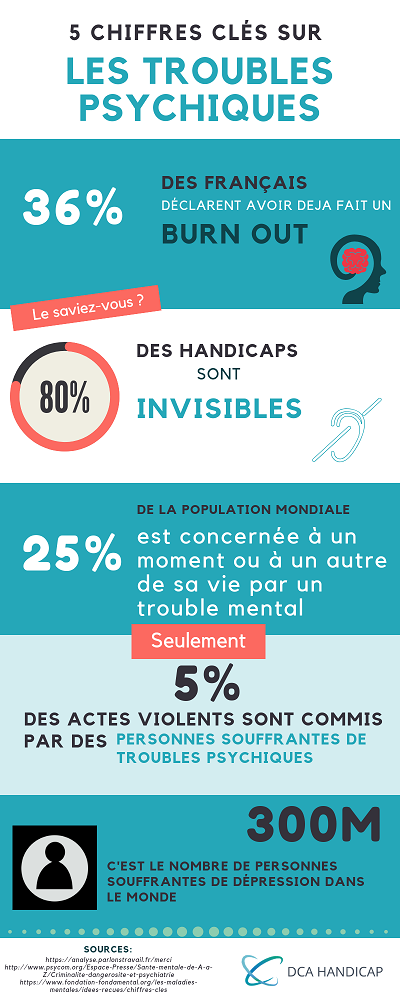 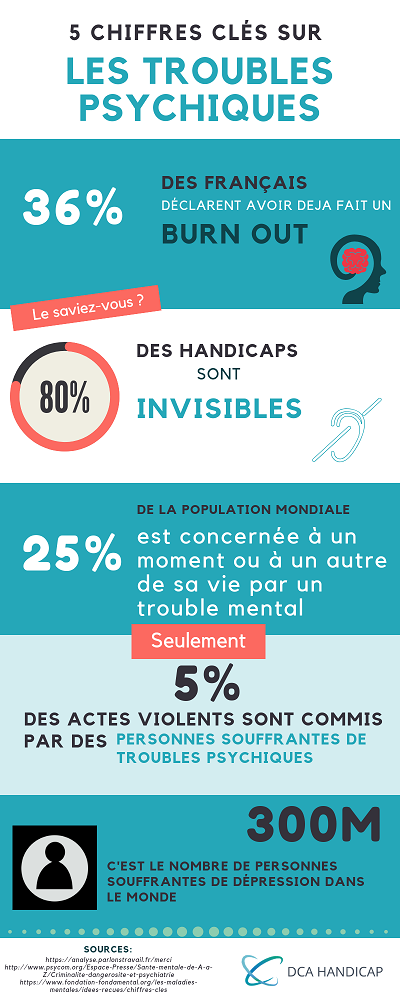 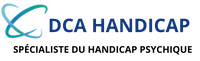 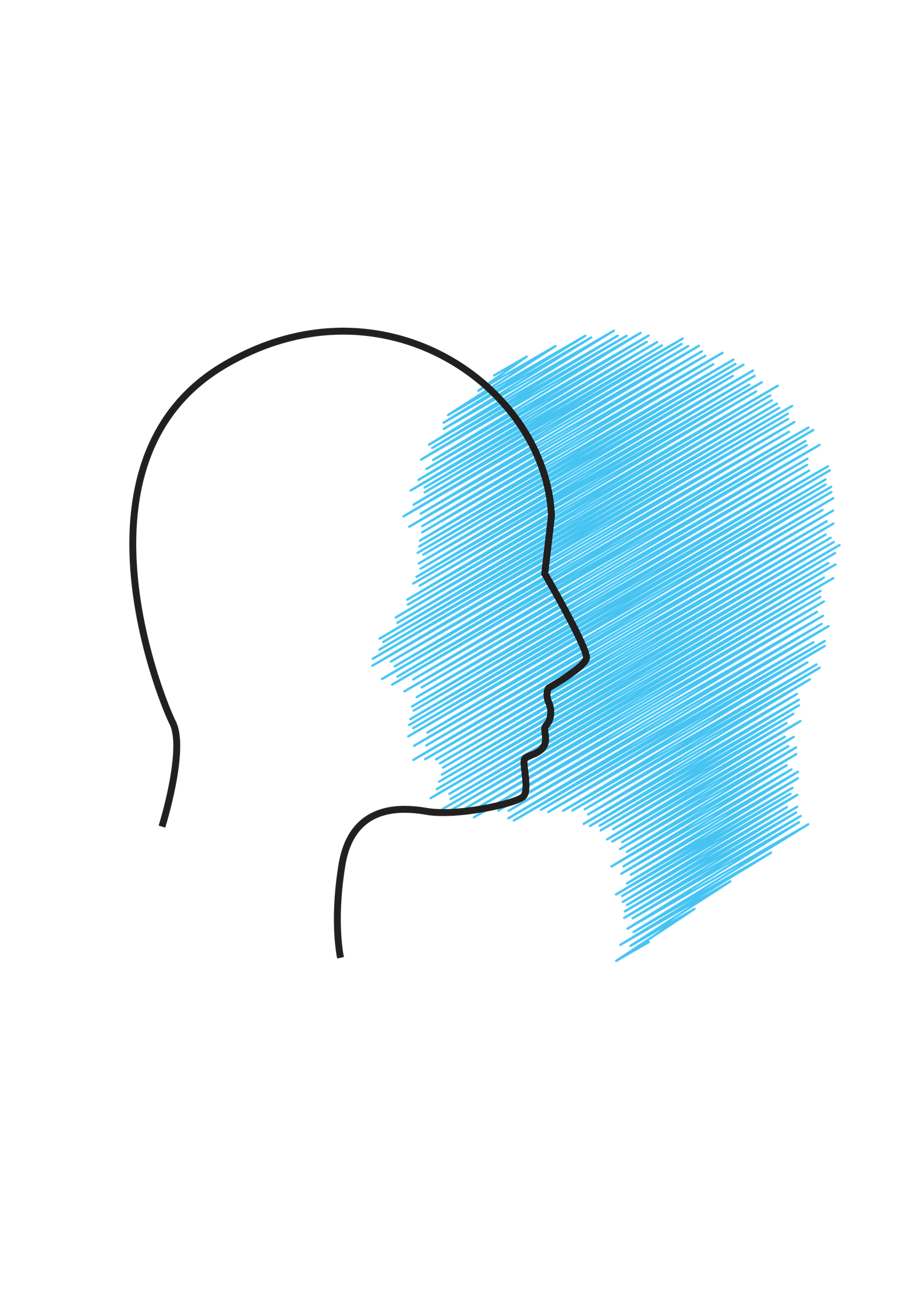 Les troubles psychiques les plus répandus
Les troubles de l’humeur (dépression, troubles bipolaires)
Les Troubles Obsessionnels Compulsifs (TOC)
Troubles psychiques
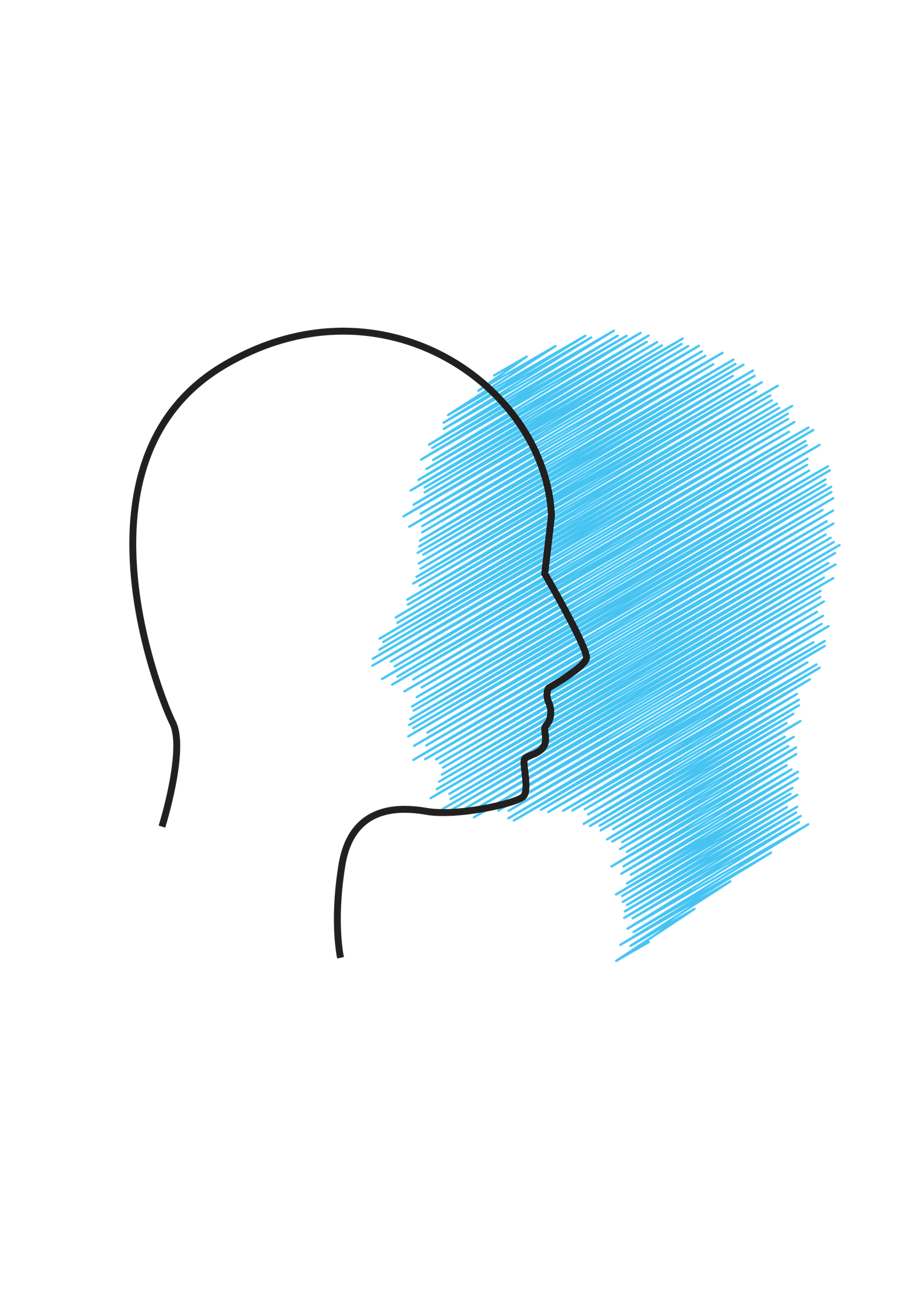 La schizophrénie
Les troubles alimentaires
Les addictions
Les troubles anxieux
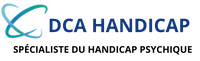 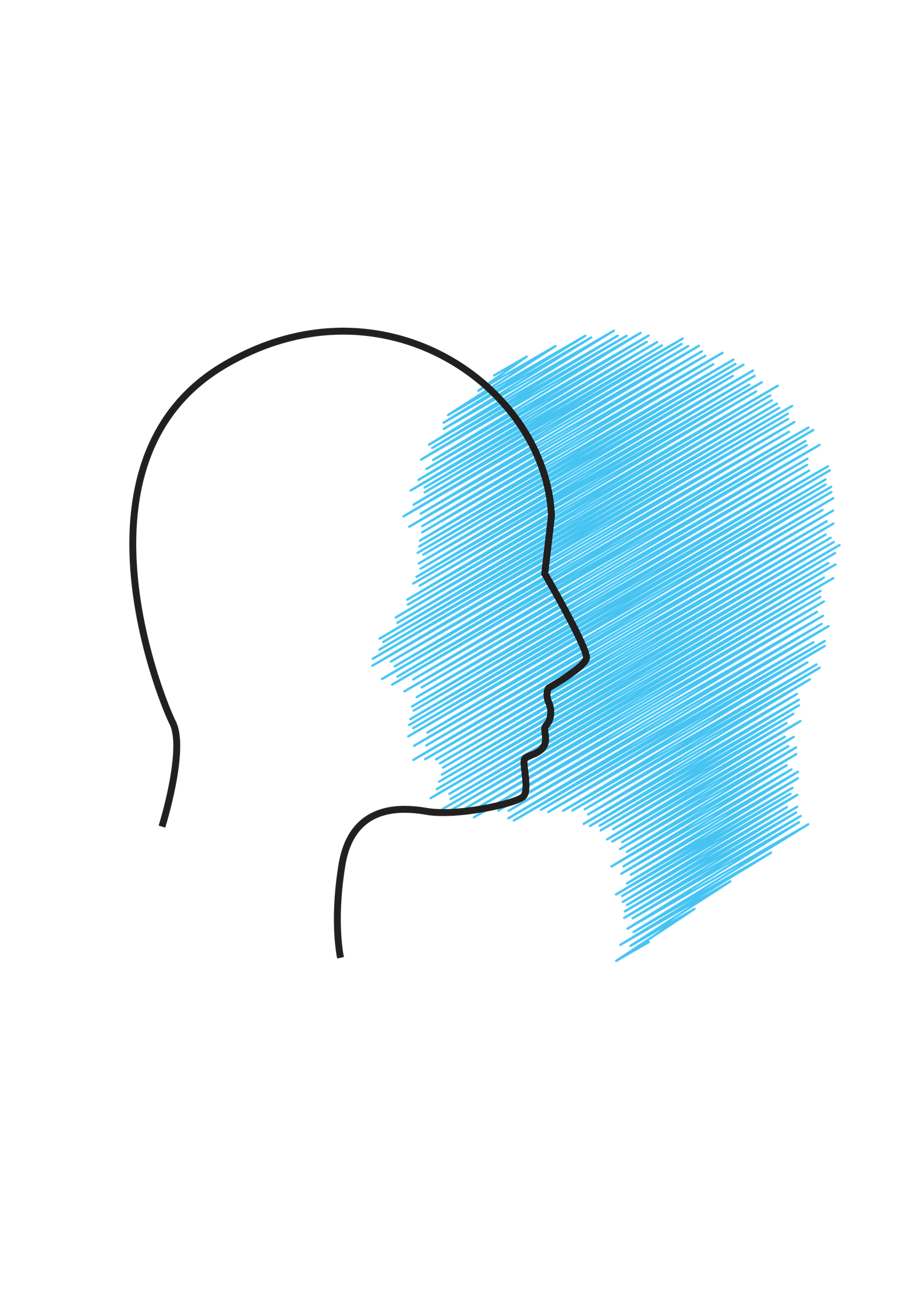 Quelques signes qui peuvent alerter ….
Repli sur soi
          Problèmes d’hygiène	


Problèmes dans l’application des consignes


Absences répétitives 									sans prévenir

Troubles cognitifs 
(problèmes de mémorisation, de concentration)
Troubles psychiques
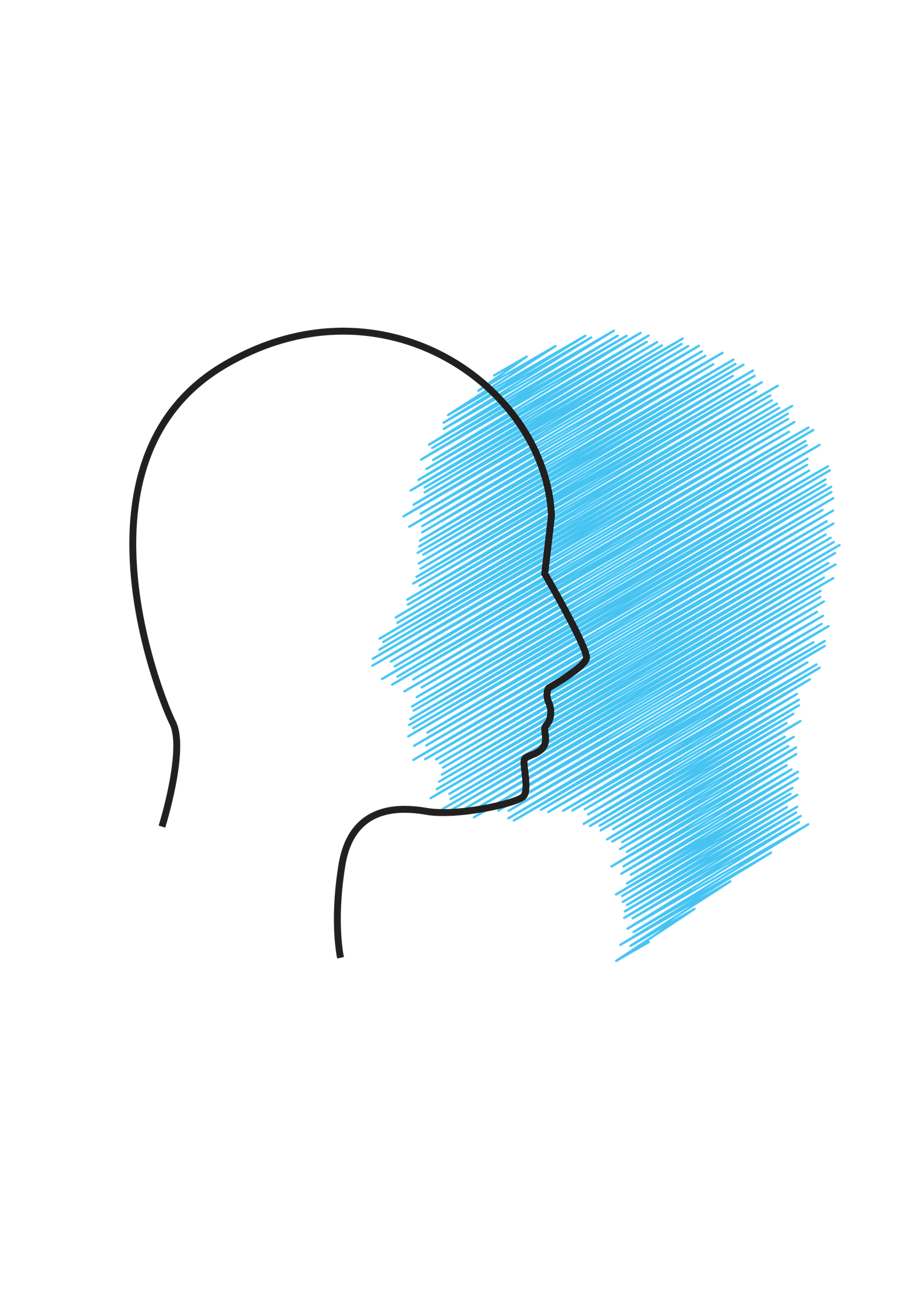 Comportements inhabituels
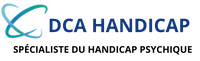 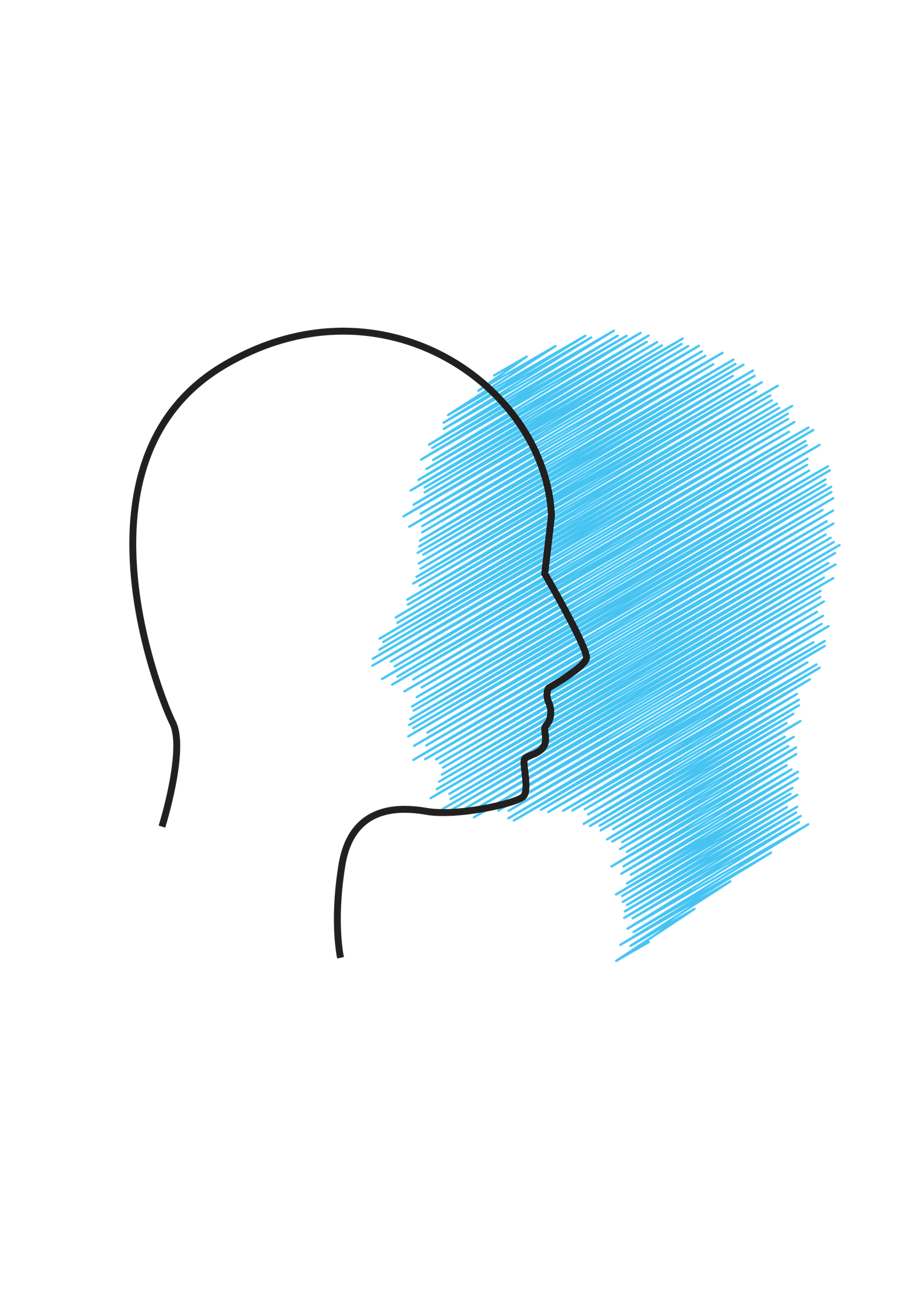 Quelles attitudes...
Ne pas chercher à convaincre la personne  qu’elle a tort,          
Etre très clair dans la transmission 
des consignes

Ecouter la personne, aussi déroutants que soient ses propos



Hiérarchiser les priorités dans le travail
Éviter de se formaliser, de réagir 
trop brutalement face à certaines attitudes ou réactions incompréhensibles
Troubles psychiques
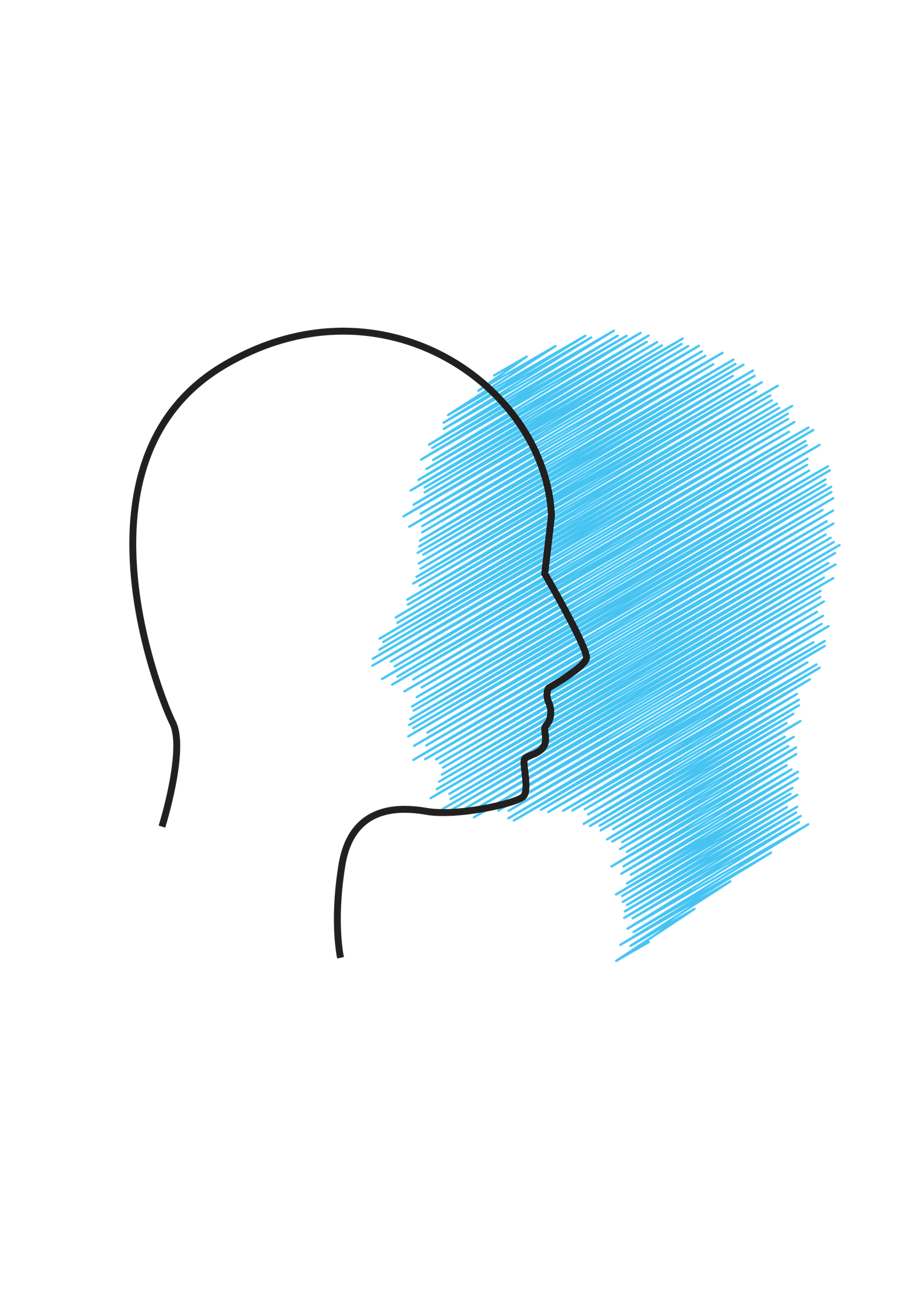 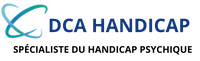 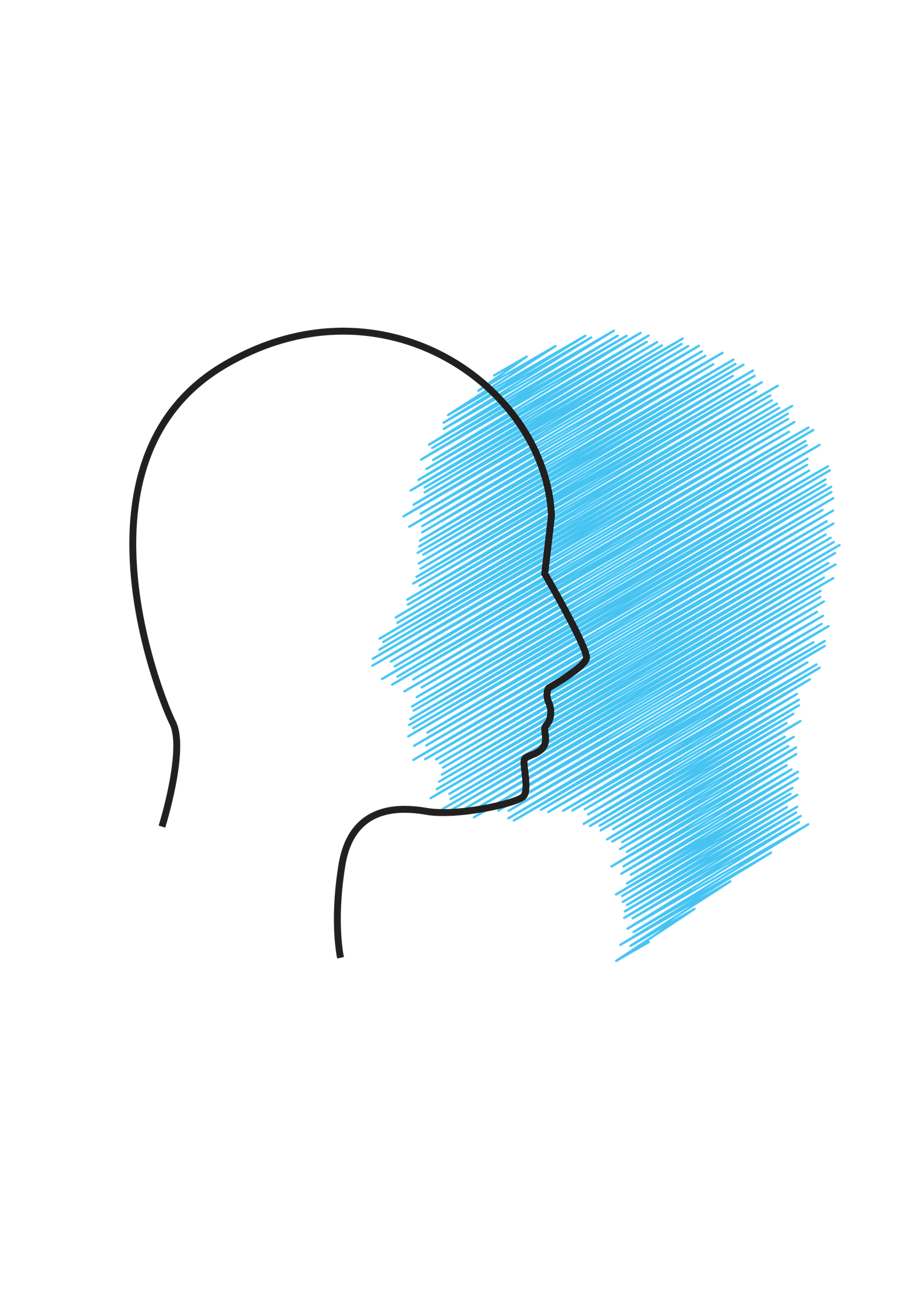 Les ressources
Le Responsable des  Ressources Humaines      		Le Responsable de la Mission Handicap









Services externes à l’entreprise, 
expert des troubles psychiques en entreprise
Le médecin du travail
Troubles psychiques
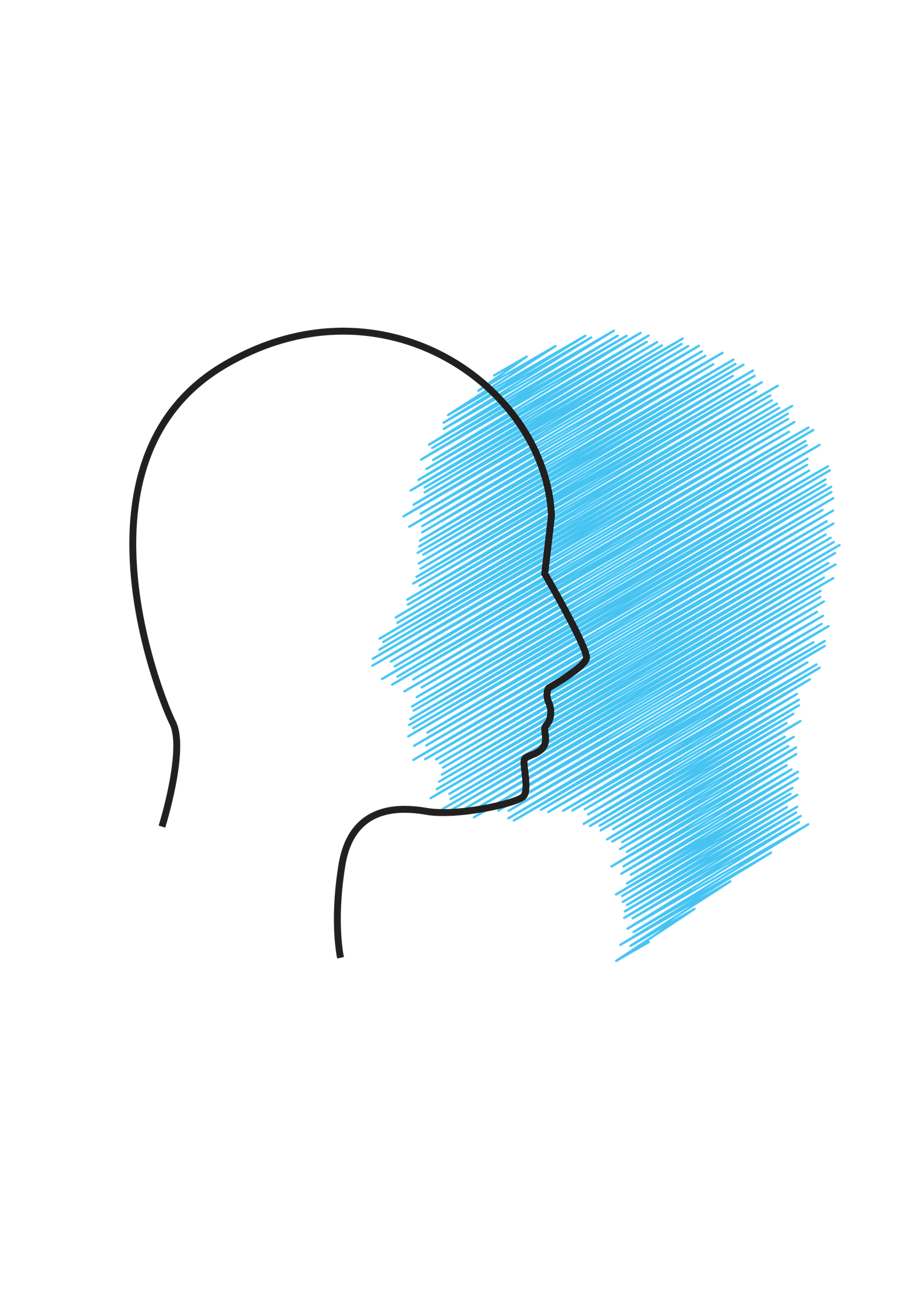 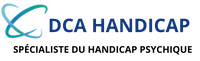 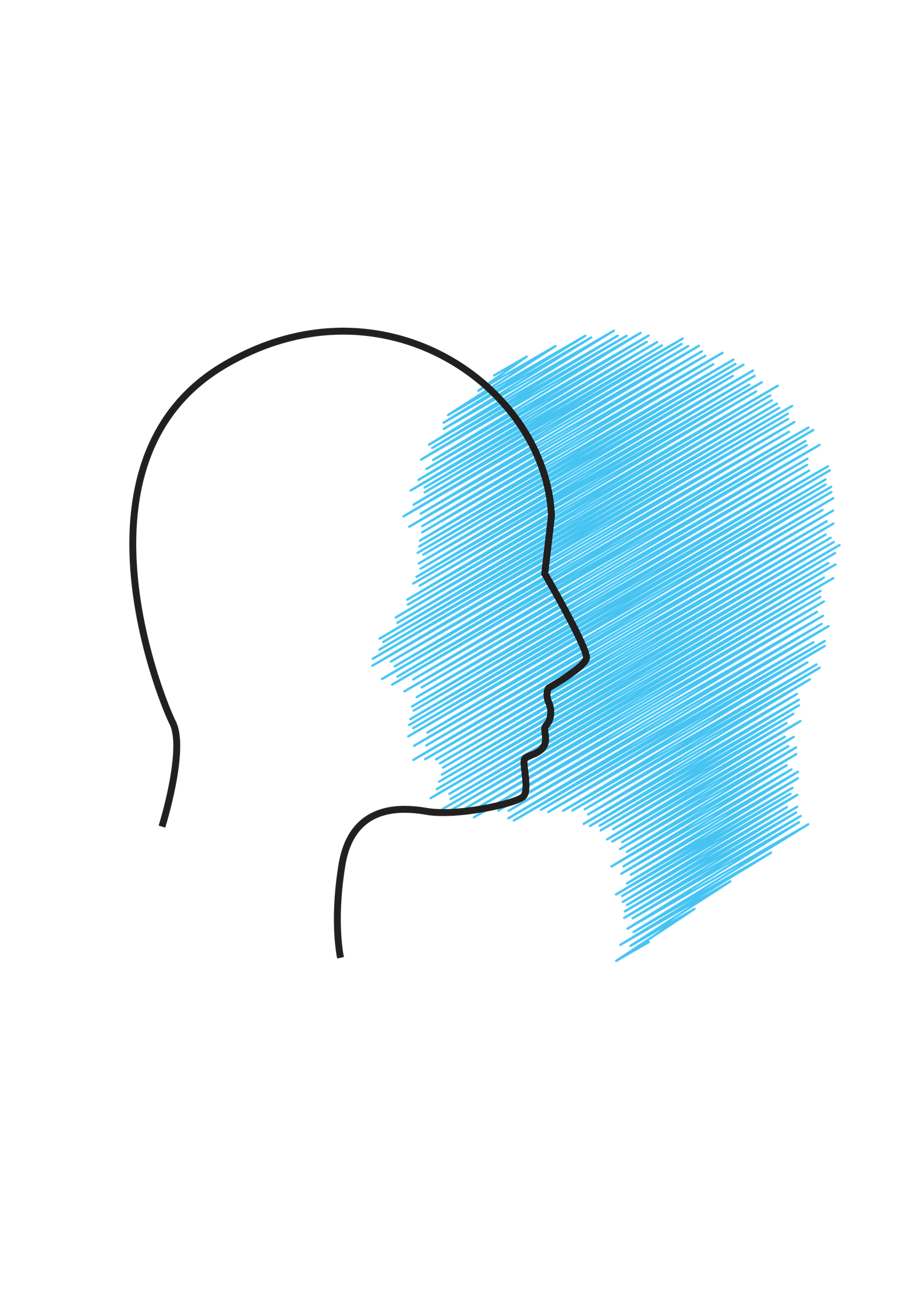 Le maintien dans l’emploi
1 - RENCONTRE ET DIAGNOSTIC DE SITUATION AVEC LE SALARIÉ   													

			
2- MISE EN PLACE D’UN COMITÉ DE    PILOTAGE (RH, manager, Mission handicap, médecin du travail….)


															
3- RESTITUTION ET PRÉCONISATIONS
5- POINTS D’AVANCEMENT RÉGULIERS 
AVEC LE COMITÉ DE PILOTAGE ET LE SALARIÉ	


4- MISE EN PLACE DU MAINTIEN 
DANS L’EMPLOI AVEC LE SALARIÉ
EN PARALLELE, FORMATION   DU COLLECTIF DE TRAVAIL SUR LES TROUBLES PSYCHIQUES EN ENTREPRISE
Troubles psychiques
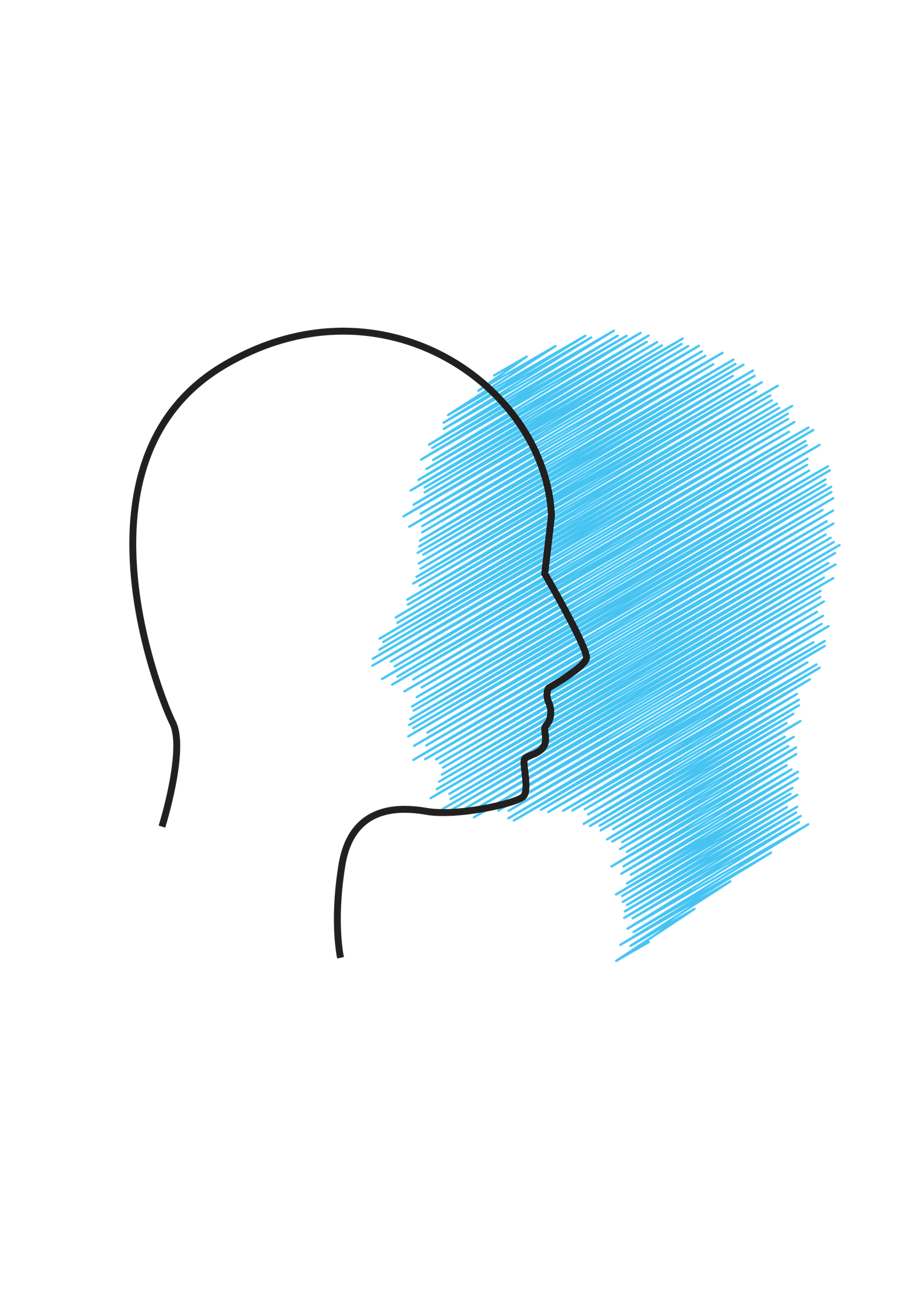 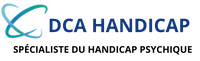 MERCI A TOUS 
POUR VOTRE ATTENTION 	!
Gwénaëlle Briend 
Fondatrice et Consultante
06.22.61.19.70

www.dcahandicap.fr

dcahandicap@gmail.com